Polovodičová dioda
Polovodičová dioda
Jedním ze způsobů jak využít PN přechod je polovodičová dioda
Je to elektronická součástka založena na principu PN přechodu
Můžeme si ji představit jako jednocestný ventil pro elektrický proud
Schematická značka:
anoda 		katoda
Polovodičová dioda
Zapojení v propustném směru:
I
Proud protéká.
+
Polovodičová dioda
Zapojení v závěrném směru:
I
Proud neprotéká.
+
Jednocestný usměrňovač
Jednocestný usměrňovač propouští pouze jednu půlvlnu vstupního napětí. Má tudíž pouze poloviční účinnost a používá se především u zařízeních s velmi nízkým odběrem proudu. Jde o nejjednodušší zapojení usměrňovače, které vyžaduje pouze jednu diodu. [1]
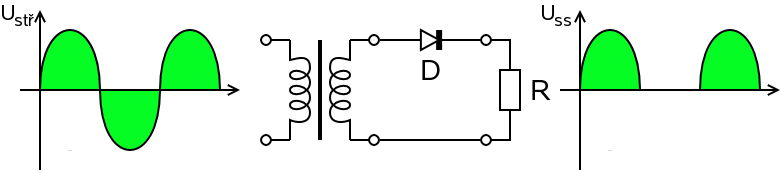 Dvoucestný usměrňovač
Dvoucestný usměrňovač propouští obě půlvlny vstupního napětí. Pokud je usměrňovač připojen na transformátor s dvojitým sekundárním vinutím, je možné jej realizovat pomocí dvou diod. [1]
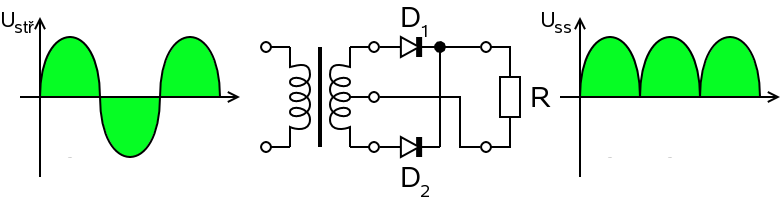 Dvoucestný usměrňovač
Nejpoužívanějším typem dvoucestného usměrňovače je Graetzův můstek. Jde o zapojení využívající čtyři diody v můstkovém zapojení.[1]
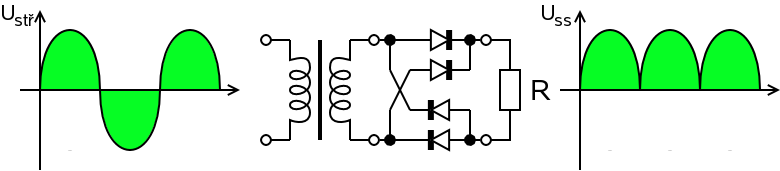 Autor: 		Petr Machálek
Vzdělávací oblast:	Člověk a příroda
Vzdělávací obor: 	Fyzika
Ročník: 		9.
Období použití: 	1. pololetí šk. roku
Vytvořeno: 		2. 12. 2012
Způsob použití: 
DUM lze použít s projektorem při výkladu nového učiva.
Dále je DUM žáky využíván při domácí přípravě. 
Zdroje informací:
[1] http://cs.wikipedia.org/wiki/Usm%C4%9Br%C5%88ova%C4%8D